西师大版六年级数学下册
解决问题
WWW.PPT818.COM
复习
口答
我班有男生25名，女生20名，女生人数是
男生人数的几分之几？
男生人数比女生人数多几分之几？
就是指男生比女生多的人数占
女生人数的几分之几。
女生人数比男生人数少几分之几？
随着改革开放的深入，
我们的农村也发生了非常
大的变化。今天，我们就
要用数学知识一起去解决
与分析新农村变化中的信
息与问题。
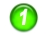 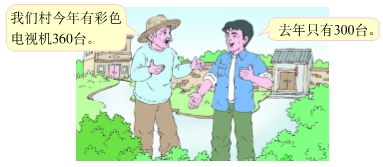 今年彩电数量比去年增加了百分之几？
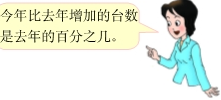 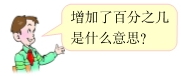 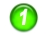 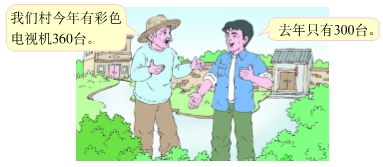 今年彩电数量比去年增加了百分之几？
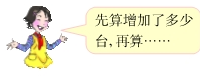 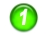 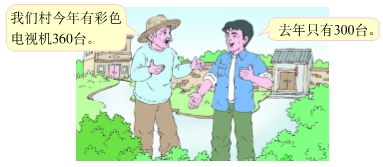 今年彩电数量比去年增加了百分之几？
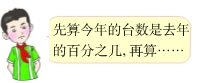 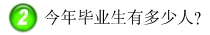 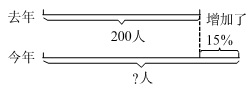 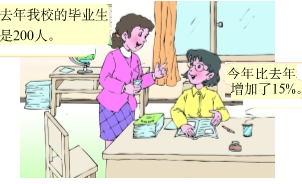 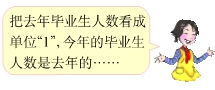 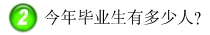 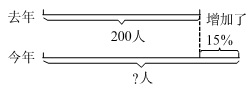 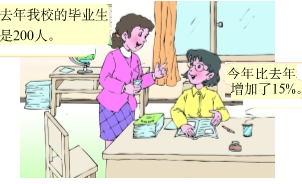 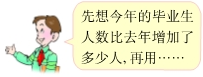 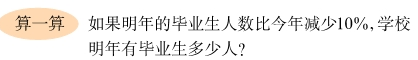 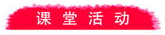 在小组内讨论下面的问题：
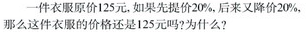 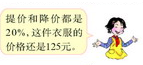 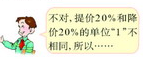 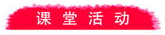 在小组内讨论下面的问题：
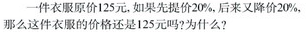 我们通过计算来看一下：
提价20%后的价格：
又降价20%后的价格：
120元＜125元
所以最后的价格没有原价多了。
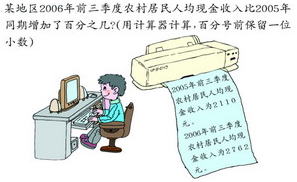 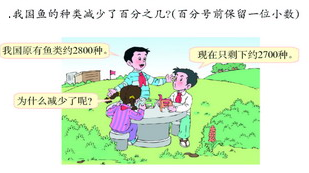 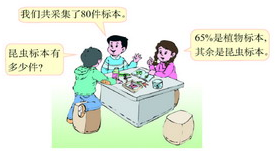